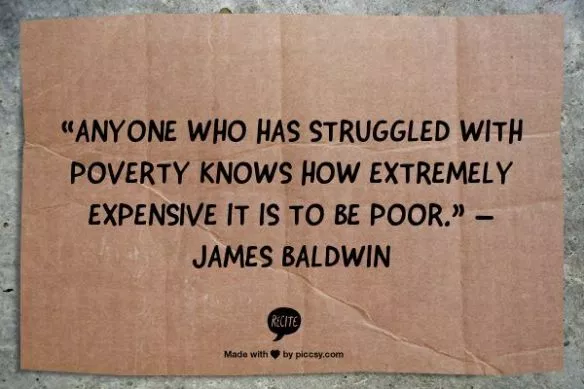 Umar has an issue
By Lindsey Mercer, Sophie Lopez, and John Telfer
And it can't be solved on his own.
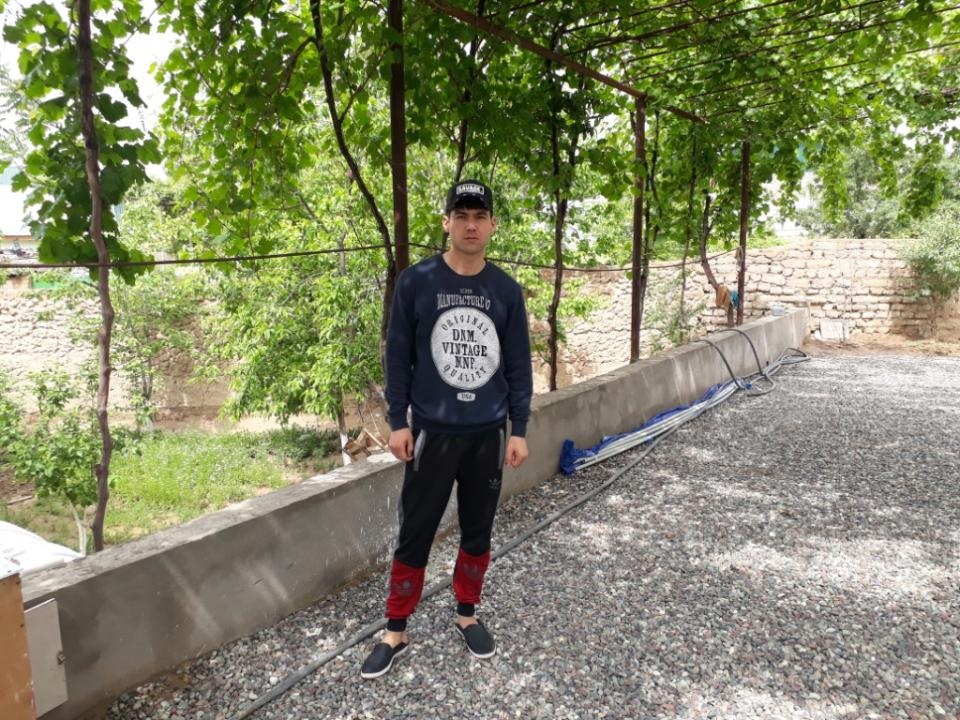 Meet Umar
This is Umar. He is 26 years old and has a beautiful wife and 2 adorable children.
He lived his life not necessarily in comfort, but with everything he needed to survive. 
He now works out of his garage as a mechanic.
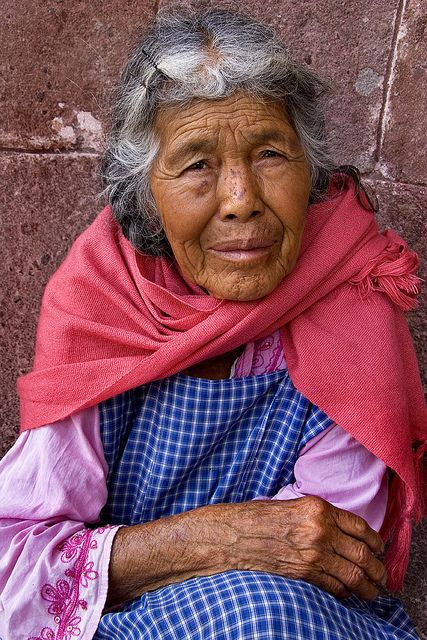 backstory
Umar lives in J. Rumy, Tajikistan. (which is in central Asia)
His mother began to get very very sick. Umar realized something serious was wrong. They took her to a local clinic and the doctor diagnosed her with a serious heart condition.
Unfortunately, being a mechanic in Tajikistan does not provide the adequate funds for hospital bills. Now Umar's mother is in dire need of a heart surgery.
She has trouble breathing and her heart doesn't function the way it should.
They need someone's help to get her back on her feet, so why not it be yours?
Tajikistan
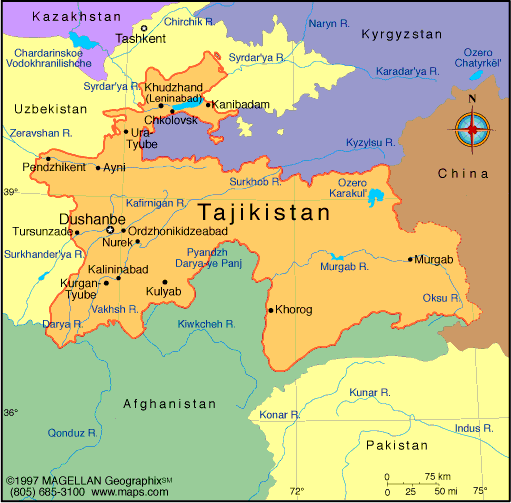 Tajikistan is a very rural country in Central Asia with very low tourism rates. 
The economy there is very poor and over 1/3 of its population is below the poverty line.
If you are wondering how low that population is, Georgia has a population of 10.43 million and the entire country of Tajikistan has a population of 8.1 million.
The annual income of Tajikistan is roughly $2,700 (for comparison, the U.S. income is about $51,017)
Medical attention there isn't what it should be
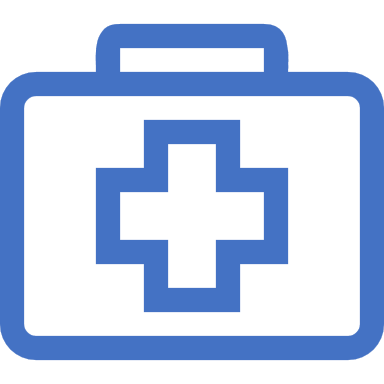 consequences
Umar is in desperate need of this money and we believe him to be a reliable person. 
Unlike many people on this site, Umar has a three-star risk rating when it comes to returning your money. Some people might see that and write him off as untrustworthy, but we see it the other way.
Well what about interest? Am I getting paid interest?
Yes.


Umar has an issue, and it can only be solved with your help.
In conclusion
Citations and sources
HTTPS://WWW.NUMBEO.COM/HEALTH-CARE/COUNTRY_RESULT.JSP?COUNTRY=TAJIKISTAN
HTTPS://TJ.USEMBASSY.GOV/U-S-CITIZEN-SERVICES/LOCAL-RESOURCES-OF-U-S-CITIZENS/DOCTORS/
HTTPS://WWW.LONELYPLANET.COM/TAJIKISTAN/HEALTH
HTTPS://WWW.ADVANTOUR.COM/TAJIKISTAN/GENERAL.HTM
HTTPS://WWW.KIVA.ORG/LEND/1744693